Будь природе другом!
Окружающий мир 
2 класс
«Природа – сад, и люди -в нём цветы,
Не сбережёшь её – не будешь жить и ты!»
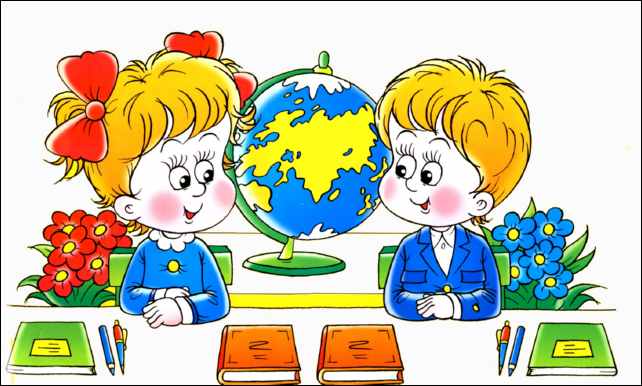 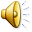 Красная книга.
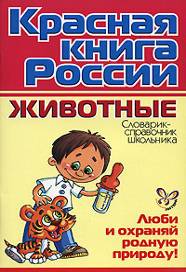 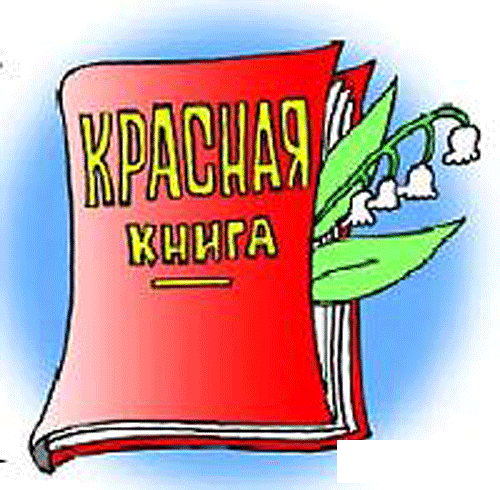 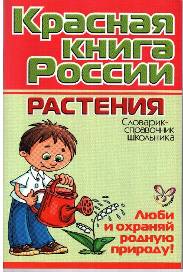 б
е
р
ё
з
а
ж
е
н
ь
ш
е
н
ь
к
р
а
с
н
а
я
ч
е
л
о
в
е
к
э
к
о
л
о
г
и
я
п
р
и
р
о
д
а
1
Ответ
2
3
4
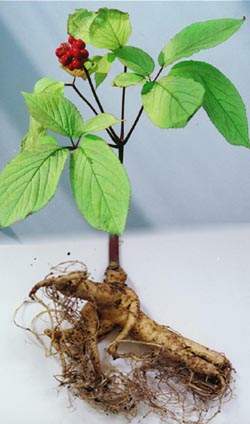 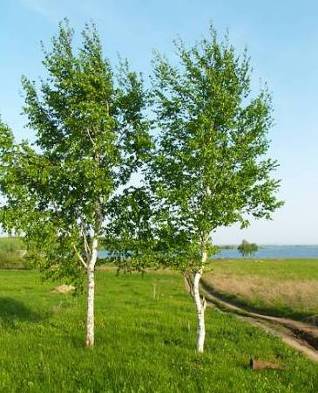 5
6
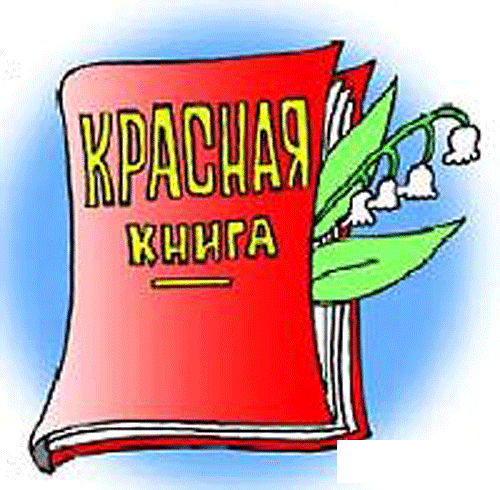 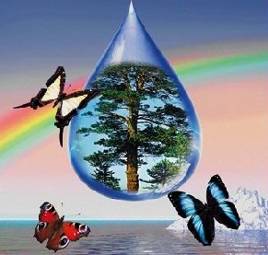 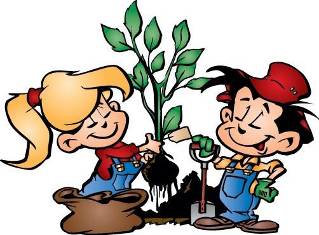 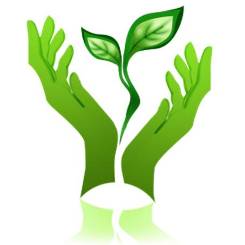 Ценное лекарственное
растение, в переводе
с китайского языка:
«Человек-корень».
Как называется книга,
в которую занесены
редкие и исчезающие
растения и животные?
Кто наносит самый
большой вред 
природе?
Наука о связях между
 живыми существами
и окружающей средой.
Солнце, воздух, вода,
растения, животные,
человек – всё это …
Дерево – символ
нашей Родины.
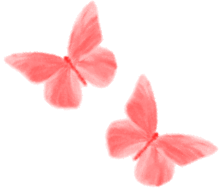 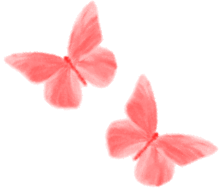 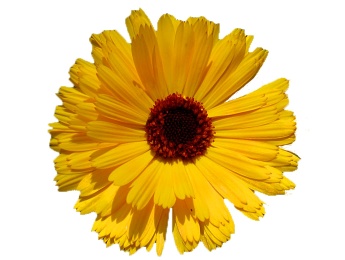 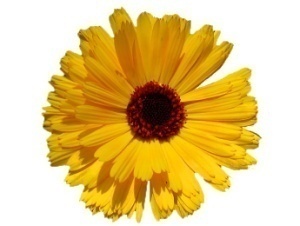 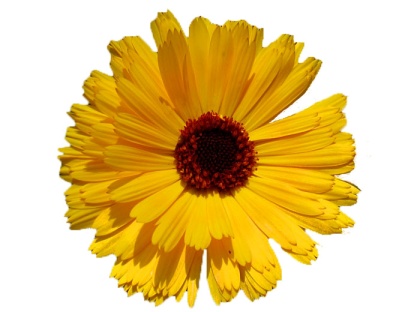 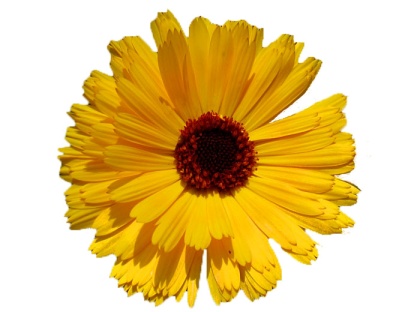 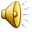 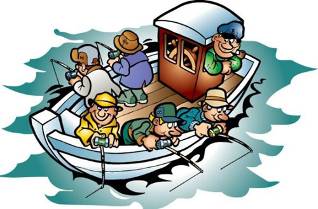 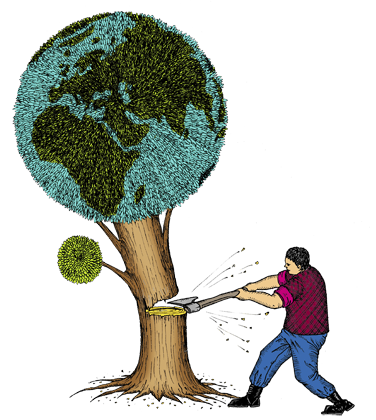 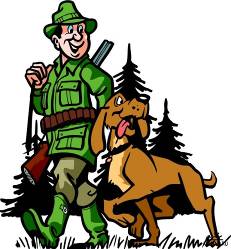 Рассмотри схему на следующем кадре. Объясни, почему многие растения и животные встречаются всё реже.
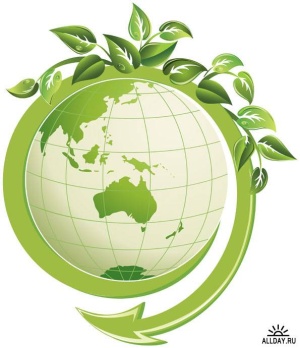 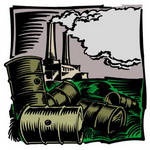 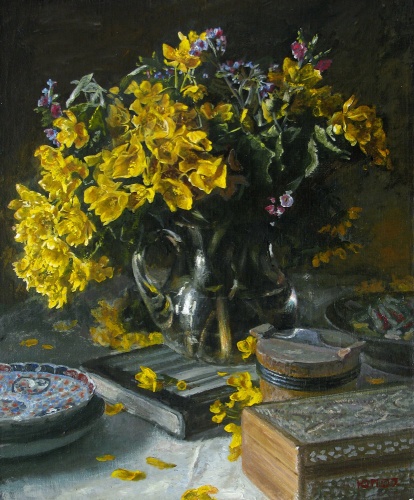 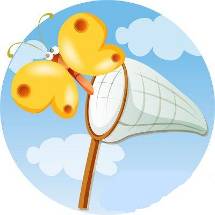 Работа по учебнику.
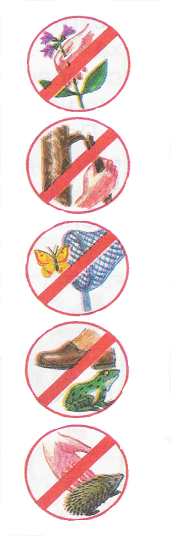 Прочитай 
Правила друзей природы
на стр.87 учебника.

2.   Рассмотри экологические знаки.
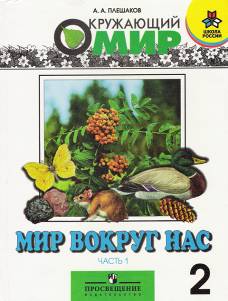 Закрой правила листком
бумаги и проверь своего 
соседа по парте эти 
правила по экологическим
знакам.
Комитет по охране природы:
Отдел охраны животных
( 1 ряд)
Отдел охраны растений
(2 ряд)
- Отдел охраны водоемов и воздуха     (3 ряд)
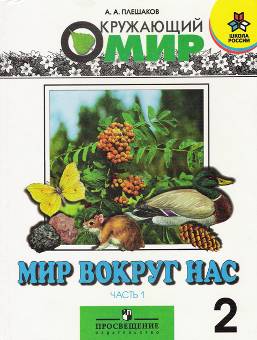 Сидел в траве кузнечик
Ты, дружок, смотри, не подкачай!
Правдивым быть и добрым обещай!
Не обижай ни птаху, ни сверчка,
Не покупай для бабочки сачка!
Люби цветы, леса, простор полей-
Всё, что зовётся Родиной твоей!
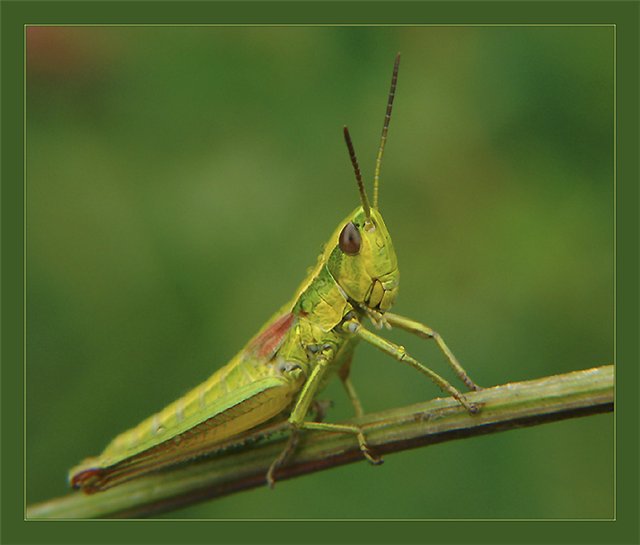 Ребус.
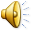 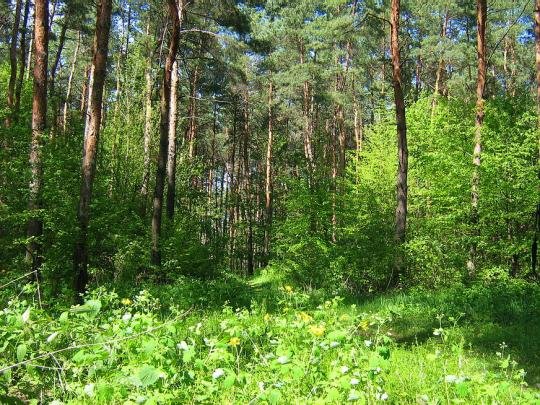 БЕ  ЛЕС  ГИ
РЕ  ГАТ  ШЕ
НА  СТВО  БО  ЕГО
ЛЕС – НАШЕ БОГАТВСВО,
БЕРЕГИ ЕГО!
«Я сорвал цветок, - и он увял.
 Я поймал мотылька, - и он умер у меня на ладони.
 И тогда я понял, что прикоснуться к красоте можно только сердцем.»
П.Гвоздеслав
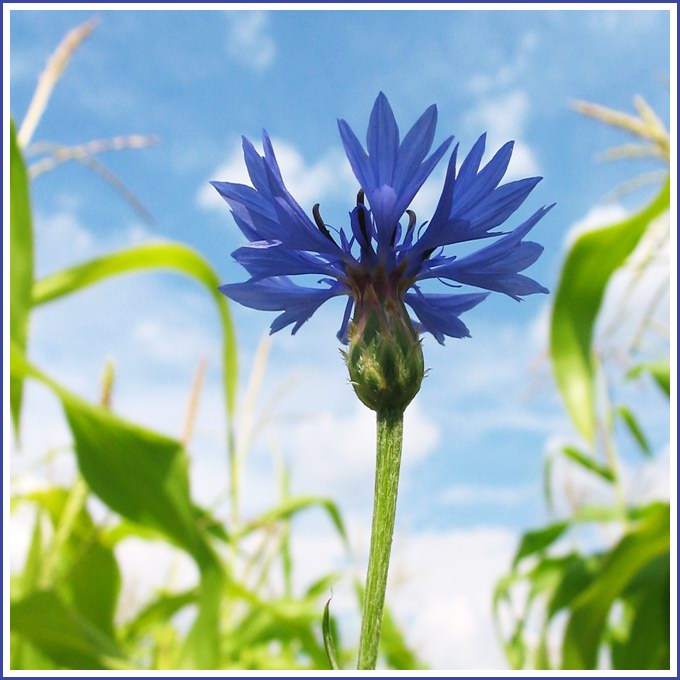 Будьте здоровы!
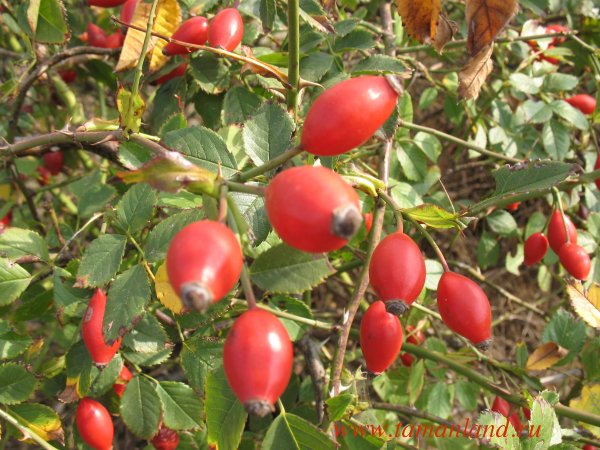 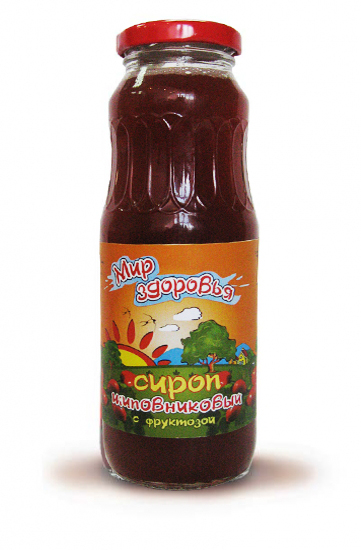